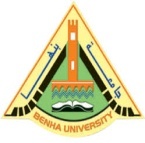 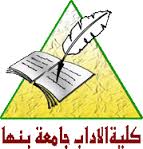 اضطرابات نفسية للاطفال

الفرقة الرابعة

د.عفاف حسن
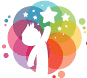 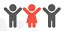 نوبات الغضب والبكاء
- تطور نوبات الغضب للأطفال مع تطور نموهم
 - مظاهر نوبات الغضب عند الاطفال
- اساليب الغضب عند الاطفال في المرحلة الابتدائية
- العوامل التي تساعد على ظهور نوبات الغضب عند الاطفال
- دور الام لتجنب نوبات الغضب عند الطفل
نوبات الغضب والبكاء
 ان نوبات الغضب التي يعبر بها الطفل عن احتياجه اذا ظهرت بصوره شديده مشوبة بالخوف يعبر عنها بالانفجارات الانفعالية
تطور نوبات الغضب للأطفال مع تطور نموهم
 1- الفترة بين الشهر السادس والسنه الثالثة من حياه الطفل نجده  يغضب ويثور اذا لم تتحقق رغباته  خصوصا الفسيولوجية او اذا ترك وحيدا
2- في الفترة من الرابعة الى الثامنة من العمر
 يغضب عندما يغسل له وجه او اثناء الاستحمام او عند خلع ملابسه او تنظيف اسنانه او تمشيط شعره
مظاهر نوبات الغضب عند الاطفال
1- من  ثلاث الي خمس سنوات
 ضرب اليدين- العض على الانامل- الرفس- القفز  - الضرب - القاء الجسم على الارض ويصاحبها البكاء والصراخ
2- من ست الى تسع سنوات
 يظهرون غضبهم  بالعناد  - الهياج   - الملل -  الاكتئاب والخمول -  الشكوى من الشعور بالاضطهاد
ويمكن تلخيص  اساليب الغضب عند الاطفال في المرحلة الابتدائية في اسلوبي:

-الاول ( ايجابي):-  يتميز بالثورة والصراخ والرفص  واتلاف  الاشياء
- الثاني( سلبي):- يتميز بالانسحاب - الانزواء -  التجهم-  الاضراب عن الاكل والأخذ والعطاء
العوامل التي تساعد على ظهور نوبات الغضب عند الاطفال
1-الخلافات الأسرية
2-  تعدد السلطة الضابطة لسلوك الطفل
3-  السلطة الضابطة المتغيرة
4-  عصبية الاباء وكثرة نقض الابناء
5-  التدليل والحماية الزائدة
6-  الضعف العام والتشوهات الخلقية
7-   افتقاد الطفل اهتمام الوالدين
8-  ضعف الحالة الصحية للطفل
دور الام لتجنب نوبات الغضب عند الطفل
1-  عليها ان تحافظ على هدها اثناء نوبه الغضب التي يجتازها  ابنها
2-  لا تزيق ابنها حلاوة الانتصار
3- ان تقلل من اوامرها ومطالبها من الطفل والا تصر على اطاعته لها فى كل المواقف
4-   الا تكثر من الوقوف  في سبيل تحقيق رغباته
5-  عليها الا تراقب ابنها  وتتجنب اثارته بقدر الامكان وتوجه انتباه الى اشياء محببه الى نفسه وتشغله بها